Cantilever retaining wallSESSION 2011
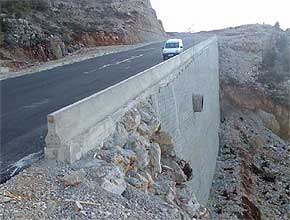 M. Azhar Saleem, PhD
April 2015
Retaining wall
A retaining wall is any constructed wall that restrains soil or other material at locations having an abrupt change in elevation.

Retaining wall has many uses such as:
A retaining wall for roadside embankments 
A retaining wall can separate older roads from highways 
A retaining wall helps keep river banks from eroding
Examples Retaining Walls
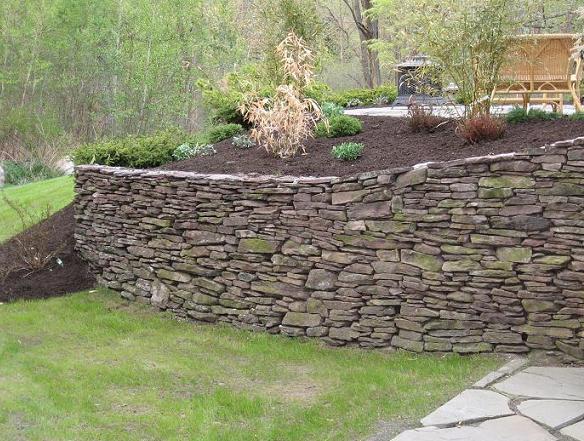 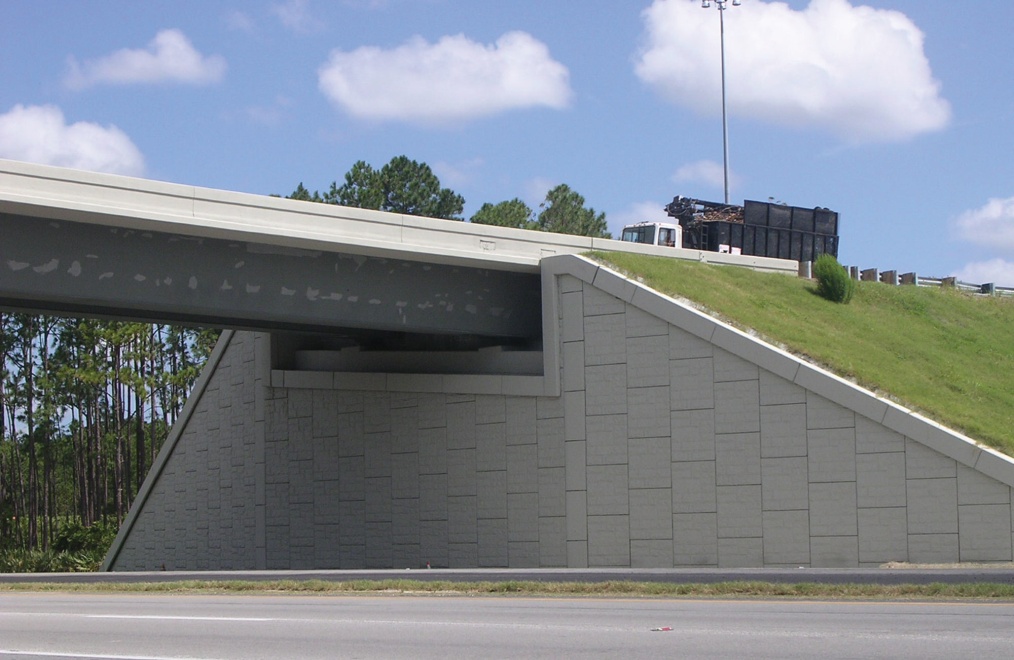 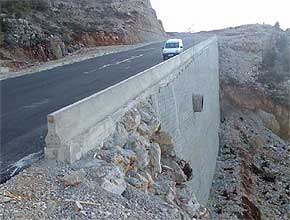 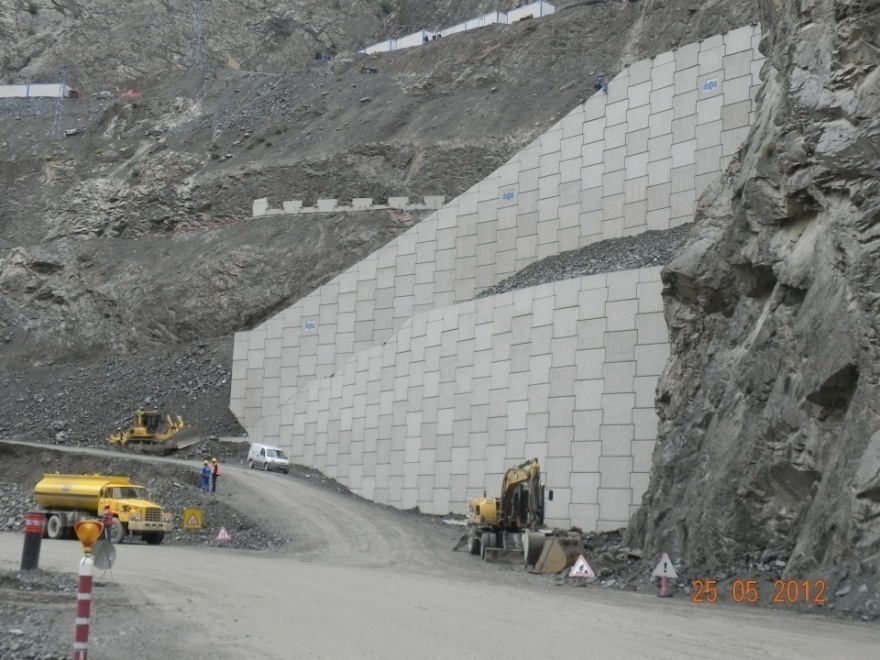 Types Retaining wall
Gravity wall-Masonry or Plain concrete
Cantilever retaining wall-RCC
		(Inverted T and L)
Counterfort retaining wall-RCC
Buttress wall-RCC
Backfill
Backfill
T-Shaped RW
Gravity RW
L-Shaped RW
Backfill
Counterfort
Buttress
Counterfort RW
Buttress RW
Types of Retaining wall
Retaining wall terminology
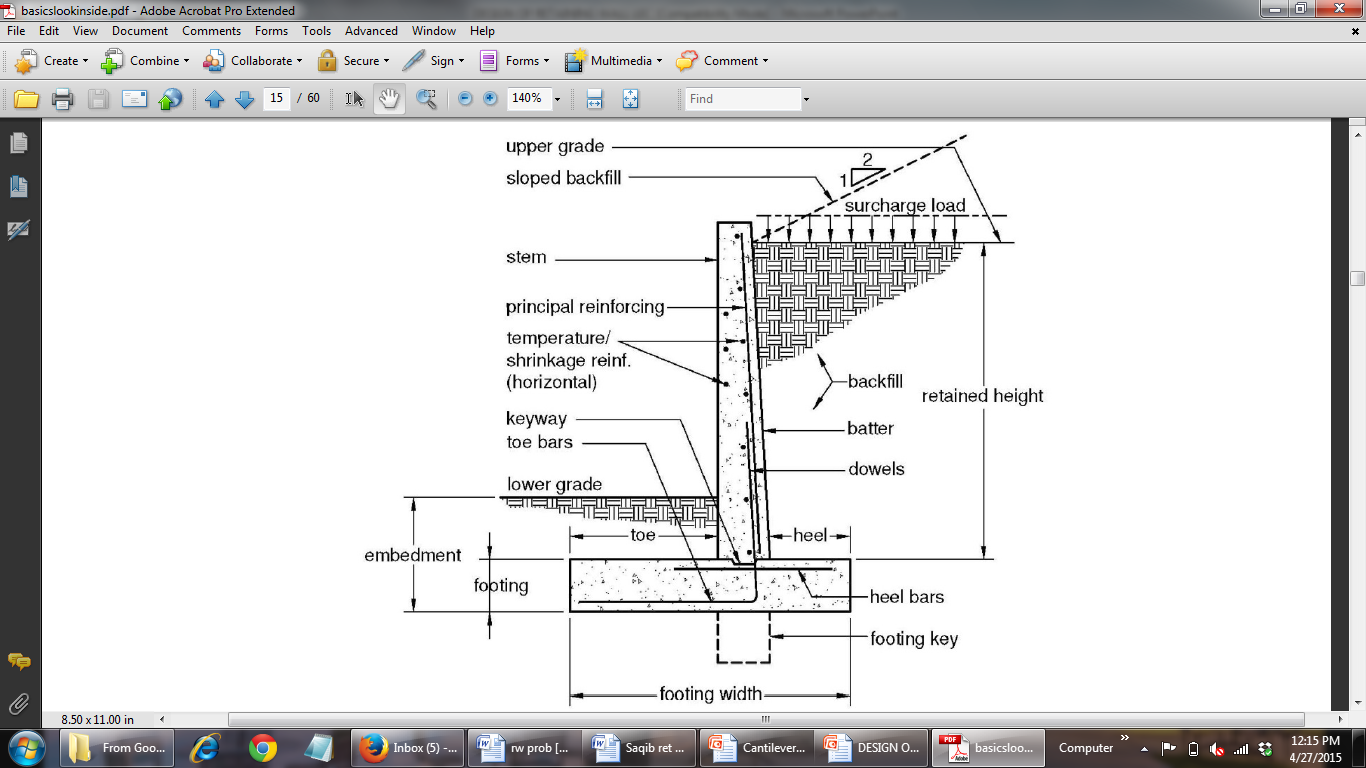 Failure Modes of Cantilever Retaining Walls
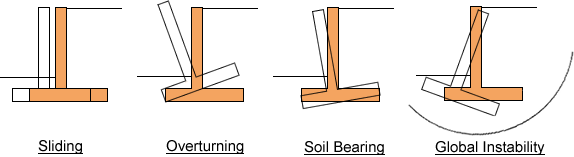 Examples Failure
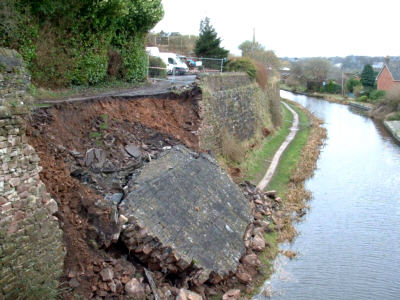 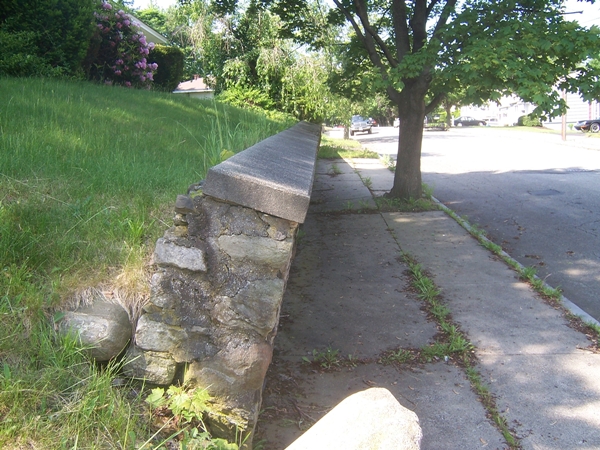 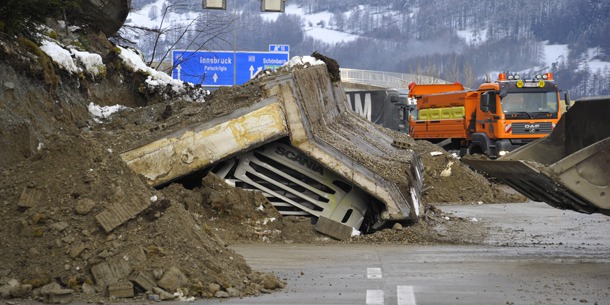 GL
Pa
Variation of Earth pressure
Earth Pressure
Earth pressure is the pressure exerted by the retaining material on the retaining wall. This pressure tends to deflect the wall outward. 

Types of earth pressure :

Active earth pressure or earth pressure (Pa) and 
Passive earth pressure (Pp). 

Active earth pressure tends to deflect the wall away from the backfill.
Factors Affecting Earth Pressure
Earth pressure depends on type of backfill, the height of wall and the soil conditions

Soil conditions: The different soil conditions are

Dry levelled back fill
Moist levelled backfill
Submerged levelled backfill
Levelled backfill with uniform surcharge
Backfill with sloping surface
h
H
pa
M
Ca γ H
Analysis for dry backfills
Maximum pressure at any height, p=Caγh 
Total pressure at any height from top, 	pa=1/2[Ca γh]h = [Ca γh2]/2 

Bending moment at any height 
		M=paxh/3= [Ca γh3]/6 

Total pressure, Pa= [Ca γH2]/2 
Total Bending moment at bottom, 
   M = [Ca γH3]/6
Analysis for dry backfills
Where, 
Ca= Coefficient of active earth pressure
	= (1-sinΦ)/(1+sin Φ)=tan2 Φ
	 = 1/Cp, coefficient of passive earth pressure
Φ = Angle of internal friction or angle of repose
γ =Unit weigh or density of backfill

If Φ = 30o, Ca=1/3 and Cp=3. Thus Ca is 9 times Cp
  = 0
Coefficient of active earth pressure

Concluded